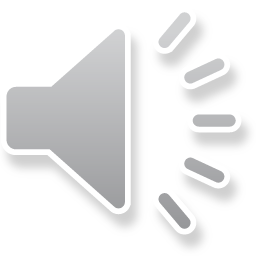 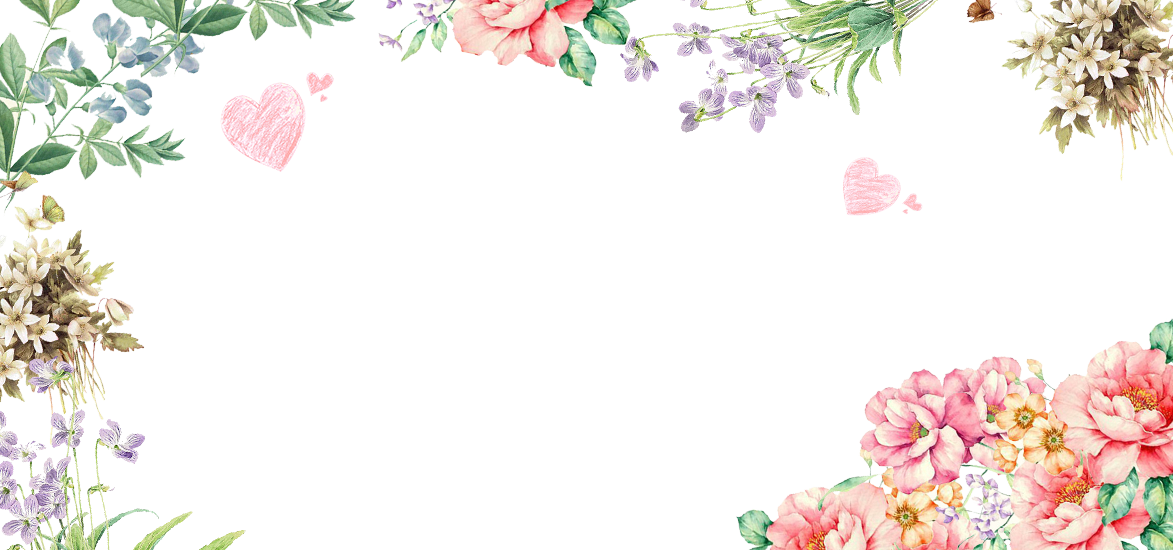 LOGO
小清新水彩花卉答辩模板
Your content to play here, or through your copy, paste in this box, and select only the text. Your content to play here, or through your copy, paste in this box, and select only the text. Your content to play here, or through your copy, paste in this box, and select only the text.
内容详细实用宽架完整
01
选题背景与意义
目录
CONTENTS
02
研究方法与思路
03
研究成果展示与意义
04
相关建议与总结
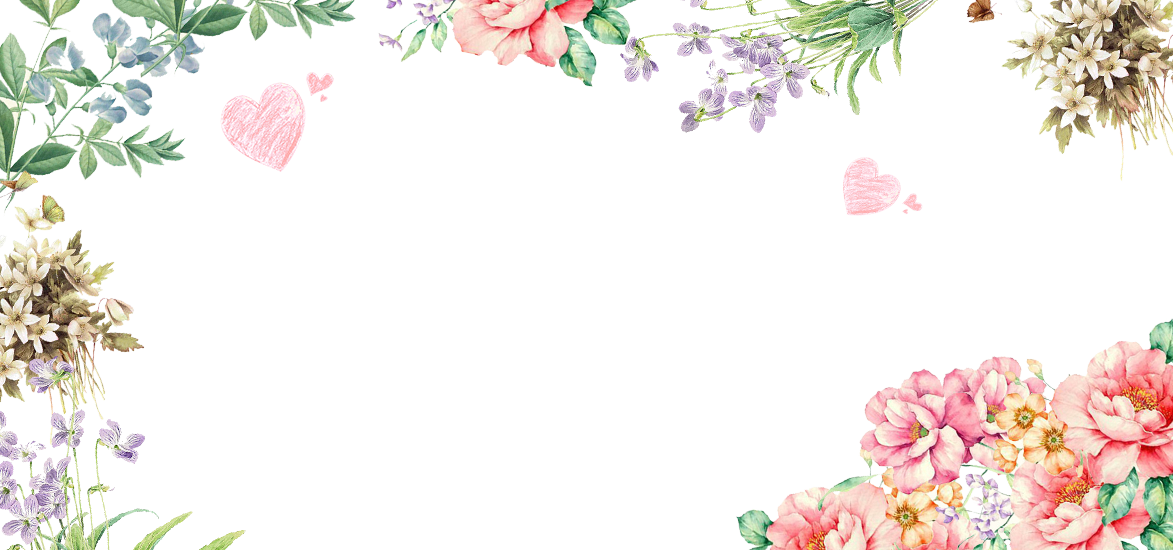 PART 01
选题背景与意义
Your content to play here, or through your copy, paste in this box, and select only the text. Your content to play here, or through your copy, paste in this box, and select only the text. Your content to play here, or through your copy, paste in this box, and select only the text.
选题背景
添加标题
请在此处添加具体内容，请尽量言简意赅，简单说明即可，不必繁琐。请在此处添加具体内容，请尽量言简意赅，简单说明即可，不必繁琐。
请在此处添加具体内容，请尽量言简意赅，简单说明即可，不必繁琐。请在此处添加具体内容，请尽量言简意赅，简单说明即可，不必繁琐。
添加标题
请在此处添加具体内容，请尽量言简意赅，简单说明即可，不必繁琐。请在此处添加具体内容，请尽量言简意赅，简单说明即可，不必繁琐。
请在此处添加具体内容，请尽量言简意赅，简单说明即可，不必繁琐。请在此处添加具体内容，请尽量言简意赅，简单说明即可，不必繁琐。
添加标题
添加标题
选题背景
添加标题
您的内容打在这里，或者通过复制您的文本后，在此框中选择粘贴，并选择只保留文字。
添加标题
您的内容打在这里，或者通过复制您的文本后，在此框中选择粘贴，并选择只保留文字。
01
02
添加标题
您的内容打在这里，或者通过复制您的文本后，在此框中选择粘贴，并选择只保留文字。
添加标题
您的内容打在这里，或者通过复制您的文本后，在此框中选择粘贴，并选择只保留文字。
03
04
您的内容打在这里，或者通过复制您的文本后，在此框中选择粘贴，并选择只保留文字。在此录入上述图表的综合描述说明，您的内容打在这里，或者通过复制您的文本后，在此框中选择粘贴，并选择只保留文字。
研究意义
添加对的说明文字添加对的说明文字添加对的说明文字添加对的说明文字添加文字
添加对的说明文字添加对的说明文字添加对的说明文字添加对的说明文字添加文字
标题内容
标题内容
标题内容
标题内容
添加对的说明文字添加对的说明文字添加对的说明文字添加对的说明文字添加文字
添加对的说明文字添加对的说明文字添加对的说明文字添加对的说明文字添加文字
研究综述
输入内容
输入内容
输入内容
输入内容
输入内容
您的内容打在这里，或者通过复制您的文本后，在此框中选择粘贴，并选择只保留文字。您的内容打在这里，在此框中选择粘贴，并选择只保留文字。
您的内容打在这里，或者通过复制您的文本后，在此框中选择粘贴，并选择只保留文字。您的内容打在这里，在此框中选择粘贴，并选择只保留文字。
您的内容打在这里，或者通过复制您的文本后，在此框中选择粘贴，并选择只保留文字。您的内容打在这里，或者通过复制您的文本后，在此框中选择粘贴，并选择只保留文字。
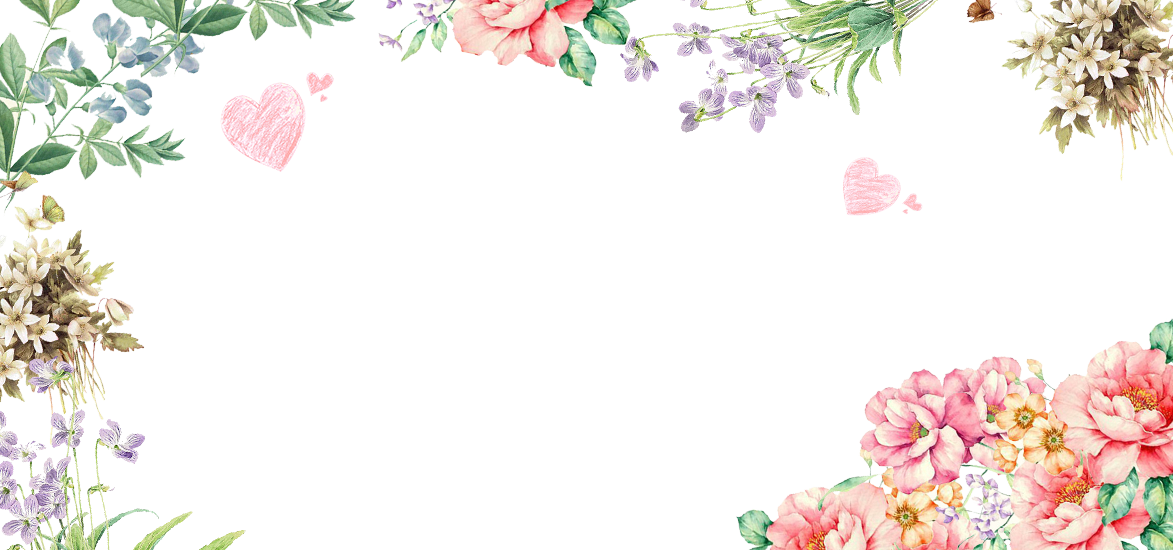 PART 02
研究方法与思路
Your content to play here, or through your copy, paste in this box, and select only the text. Your content to play here, or through your copy, paste in this box, and select only the text. Your content to play here, or through your copy, paste in this box, and select only the text.
研究方法
点击添加标题
点击添加标题
点击添加标题
点击添加标题
点击添加标题
点击添加标题
点击添加标题
点击添加标题
点击添加标题
点击输入简要文字内容，文字内容需概括精炼，不用多余的文字修饰，言简意赅的说明分项内容。点击输入简要文字内容，文字内容需概括精炼，不用多余的文字修饰，言简意赅的说明分项内容……
研究方法
标题
文字
标题文字
在此录入上述图表的综合描述说明，在此录入上述图表的综合描述说明，在此录入上述图表的综合描述说明，
标题
文字
标题文字
在此录入上述图表的综合描述说明，在此录入上述图表的综合描述说明，在此录入上述图表的综合描述说明，
标题
文字
标题
文字
标题
文字
标题文字
在此录入上述图表的综合描述说明，在此录入上述图表的综合描述说明，在此录入上述图表的综合描述说明，
研究思路
填加标题
单击添加文本单击添加文本单击添加文本单击添加文本单击添加文本单击添加文本
填加标题
单击添加文本单击添加文本单击添加文本单击添加文本单击添加文本单击添加文本
填加标题
单击添加文本单击添加文本单击添加文本单击添加文本单击添加文本单击添加文本
填加标题
单击添加文本单击添加文本单击添加文本单击添加文本单击添加文本单击添加文本
研究思路
标题文字
标题文字
输入标题
这里输入产品形式的简介，这里输入产品形式的简介，这里输入产品形式的简介，这里输入产品形式的简介，这里输入产品形式的简介，里输入产品形式的简介，这里输入产品形式的简介，这里输入产品形式的简介，这里输入产品形式的简介，这里输入产品形式的简介，这里输入产品形式的简介，里输入产品形式的简介。
标题文字
标题
文字
标题文字
标题
文字
标题文字
研究步骤
您的内容打在这里，或者通过复制您的文本后，在此框中选择粘贴。
您的内容打在这里，或者通过复制您的文本后，在此框中选择粘贴。
您的内容打在这里，或者通过复制您的文本后，在此框中选择粘贴。
您的内容打在这里，或者通过复制您的文本后，在此框中选择粘贴。
输入标题
输入标题
输入标题
此处添加标题
此处添加标题
此处添加标题
2
3
4
此处添加标题
1
输入标题
请在此输入您的详细文本信息和文字介绍信息。
请在此输入您的详细文本信息和文字介绍信息。
请在此输入您的详细文本信息和文字介绍信息。
请在此输入您的详细文本信息和文字介绍信息。
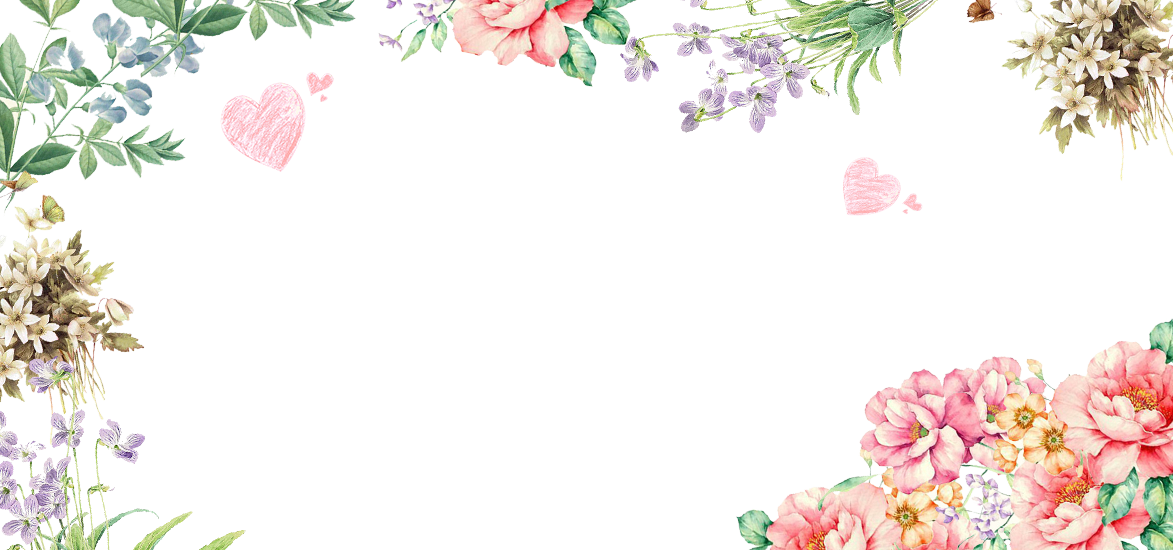 PART 03
研究成果展示与意义
Your content to play here, or through your copy, paste in this box, and select only the text. Your content to play here, or through your copy, paste in this box, and select only the text. Your content to play here, or through your copy, paste in this box, and select only the text.
研究成果展示
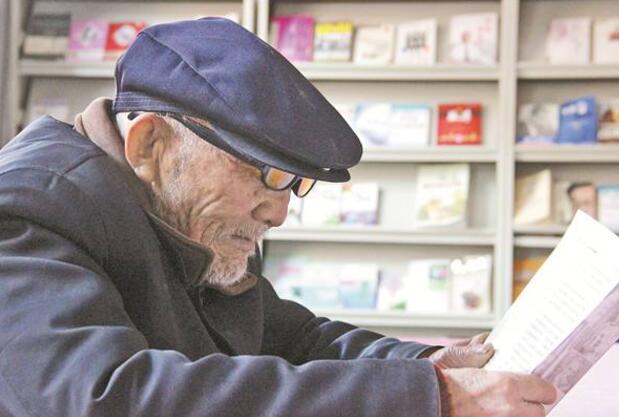 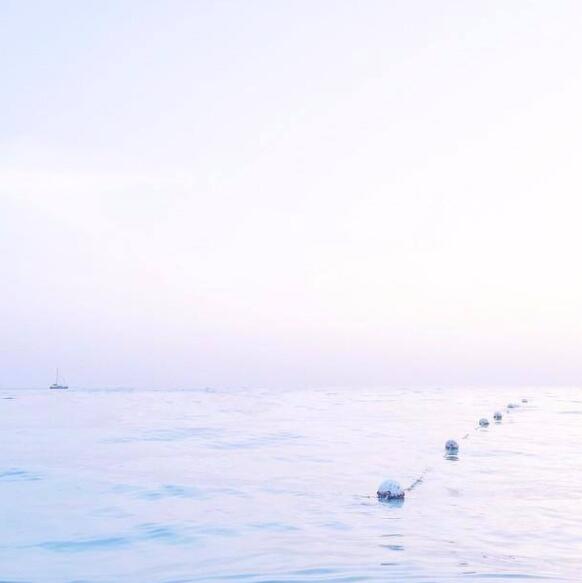 添加标题内容
—
点击此处添加文字说明内容，可以通过复制您的文本内容，在此文本框粘贴并选择只保留文字内容。
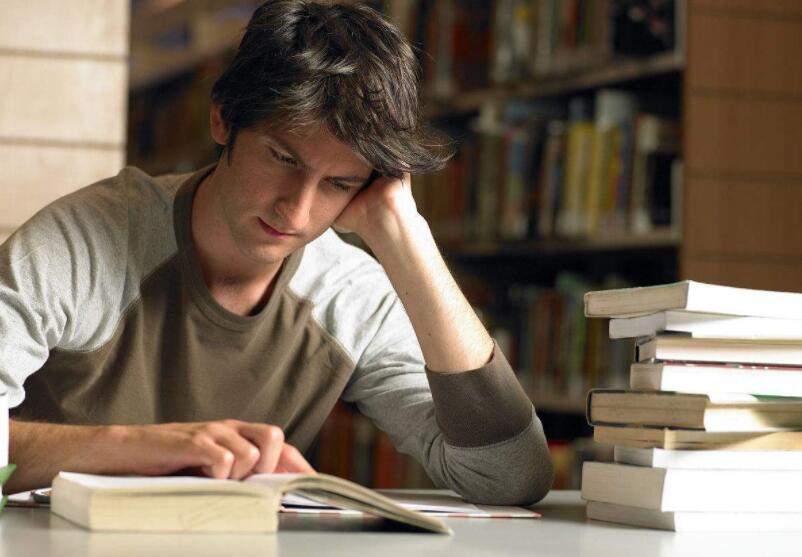 添加标题内容
—
点击此处添加文字说明内容，可以通过复制您的文本内容，在此文本框粘贴并选择只保留文字内容。
研究成果展示
添加标题
添加标题
添加标题
您的内容打在这里，或者通过复制您的文本后。您的内容打在这里，或者通过复制您的文
您的内容打在这里，或者通过复制您的文本后。您的内容打在这里，或者通过复制您的文
您的内容打在这里，或者通过复制您的文本后。您的内容打在这里，或者通过复制您的文
添加标题
添加标题
添加标题
添加标题
添加标题
添加标题
添加标题
添加标题
添加标题
添加标题
添加标题
添加标题
研究成果应用
标题文字添加
标题文字添加
标题文字添加
标题文字添加
点击输入简要文字内容，文字内容概括精炼，不用多余的文字修饰，言短意赅的说明该项内容，点击输入简要文字内容
点击输入简要文字内容，文字内容概括精炼，不用多余的文字修饰，言短意赅的说明该项内容，点击输入简要文字内容
点击输入简要文字内容，文字内容概括精炼，不用多余的文字修饰，言短意赅的说明该项内容，点击输入简要文字内容
点击输入简要文字内容，文字内容概括精炼，不用多余的文字修饰，言短意赅的说明该项内容，点击输入简要文字内容
研究成果应用
添加标题
添加标题
此处添加详细文本描述，建议与标题相关并符合整体语言风格，语言描述尽量简洁生动。
此处添加详细文本描述，建议与标题相关并符合整体语言风格，语言描述尽量简洁生动。
此处添加详细文本描述，建议与标题相关并符合整体语言风格，语言描述尽量简洁生动。尽量将每页幻灯片的字数控制在  200字以内，据统计每页幻灯片的最好控制在5分钟之内。此处添加详细文本描述 ，建议与标题相关并符合整体语言风格，语言描述尽量简洁生动。尽量将每页幻灯片的字数控制在  200字以内，据统计每页幻灯片的最好控制在5分钟之内。
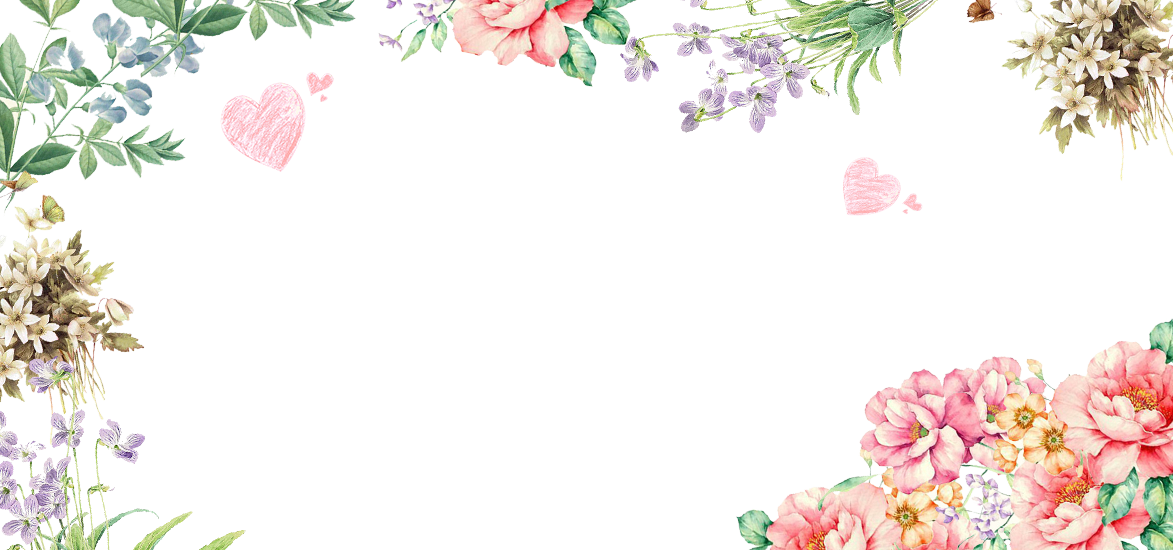 PART 04
相关建议与总结
Your content to play here, or through your copy, paste in this box, and select only the text. Your content to play here, or through your copy, paste in this box, and select only the text. Your content to play here, or through your copy, paste in this box, and select only the text.
相关建议
添加标题
添加标题
此处添加计划扼要说明，添加简短说明文字。此处添加明年计划的扼要说明，添加简短说明文字。
此处添加计划扼要说明，添加简短说明文字。此处添加明年计划的扼要说明，添加简短说明文字。
添加标题
添加标题
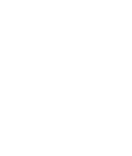 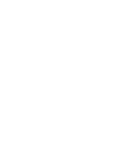 此处添加计划扼要说明，添加简短说明文字。此处添加明年计划的扼要说明，添加简短说明文字。
此处添加计划扼要说明，添加简短说明文字。此处添加明年计划的扼要说明，添加简短说明文字。
相关建议
添加标题
添加标题
点击输入简要文字内容，文字内容需概括精炼，不用多余的文字修饰，言简意赅的说明分项内容……
点击输入简要文字内容，文字内容需概括精炼，不用多余的文字修饰，言简意赅的说明分项内容……
添加标题
添加标题
点击输入简要文字内容，文字内容需概括精炼，不用多余的文字修饰，言简意赅的说明分项内容……
点击输入简要文字内容，文字内容需概括精炼，不用多余的文字修饰，言简意赅的说明分项内容……
论文总结
201X
201X
201X
201X
在此录入上述图表的综合描述说明，在此录入上述图表的综合描述说明。在此录入上述图表的描述说明，在此录入上述图表的描述说明，在此录入上述图表的综合描述说明，在此录入上述图表的综合描述说明。
添加标题
添加标题
添加标题
添加标题
在此录入上述图表的描述说明，在此录入上述图表的描述说明，在此录入上述图表的描述说明。
在此录入上述图表的描述说明，在此录入上述图表的描述说明，在此录入上述图表的描述说明。
在此录入上述图表的描述说明，在此录入上述图表的描述说明，在此录入上述图表的描述说明。
在此录入上述图表的描述说明，在此录入上述图表的描述说明，在此录入上述图表的描述说明。
论文总结
添加标题
此处添加详细文本描述，建议与标题相关并符合整体语言风格，语言描述尽量简洁生动。尽量将每页幻灯片的字数控制在  200字以内，据统计每页幻灯片的最好控制在5分钟之内。此处添加详细文本描述，建议与标题相关并符合整体语言风格，语言描述尽量简洁生动。
添加标题
此处添加详细文本描述，建议与标题相关并符合整体语言风格，语言描述尽量简洁生动。
添加标题
此处添加详细文本描述，建议与标题相关并符合整体语言风格，语言描述尽量简洁生动。
添加标题
此处添加详细文本描述，建议与标题相关并符合整体语言风格，语言描述尽量简洁生动。
添加标题
此处添加详细文本描述，建议与标题相关并符合整体语言风格，语言描述尽量简洁生动。
参考文献
添加标题内容
添加标题内容
这里可以添加主要内容这里可以添加主要内容这里可以添加主要内容这里可以添加主要内容
这里可以添加主要内容这里可以添加主要内容这里可以添加主要内容这里可以添加主要内容
点击添加表述内容标题
这里可以添加主要内容这里可以添加主要内容这里可以添加主要内容这里可以添加主要内容
这里可以添加主要内容这里可以添加主要内容这里可以添加主要内容这里可以添加主要内容
添加标题内容
添加标题内容
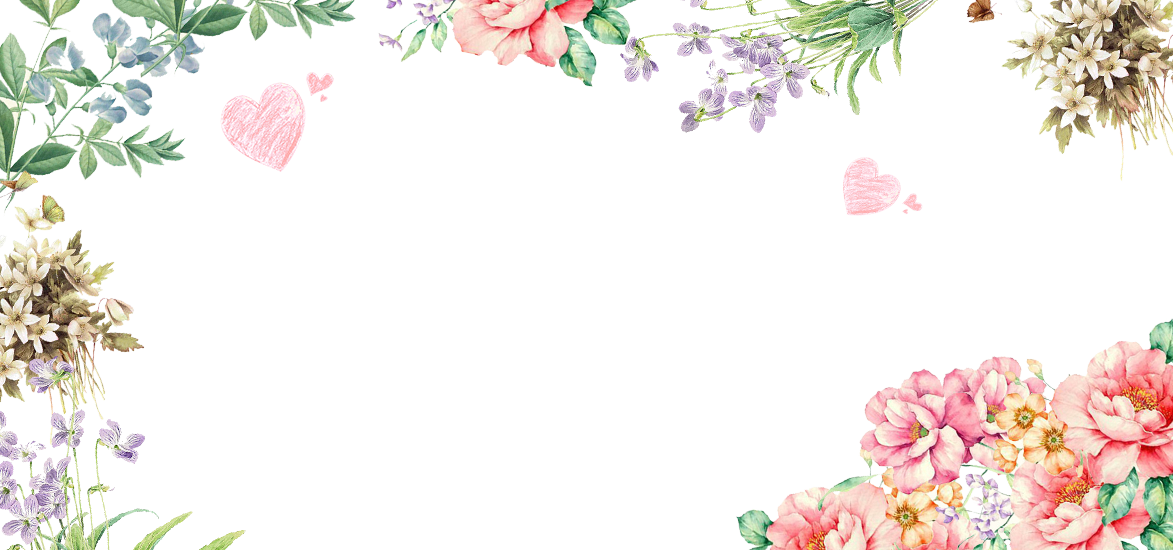 LOGO
演讲完毕感谢聆听
Your content to play here, or through your copy, paste in this box, and select only the text. Your content to play here, or through your copy, paste in this box, and select only the text. Your content to play here, or through your copy, paste in this box, and select only the text.
内容详细实用宽架完整